Digitizing Fossils to Enable New Syntheses in Biogeography – Creating a PALEONICHES - TCN
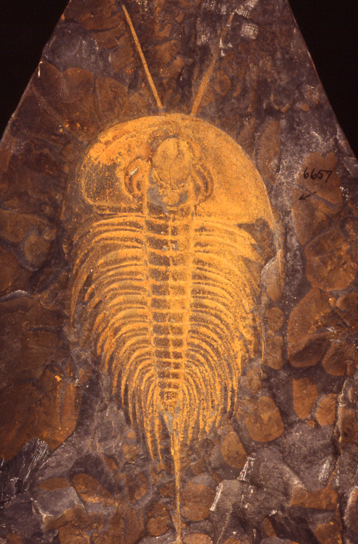 Bruce S. Lieberman
Department of Ecology & Evolutionary Biology and Natural History Museum
The University of Kansas, Lawrence, Kansas U.S.A.
TCN Overview
“Digitization TCN: Collaborative Research: Digitizing Fossils to Enable New Syntheses in Biogeography – Creating a PALEONICHES-TCN”
Principal Investigators:
Bruce Lieberman (Univ. Kansas)
Alycia Stigall (Ohio Univ.)
Jonathan Hendricks (San Jose State Univ.)
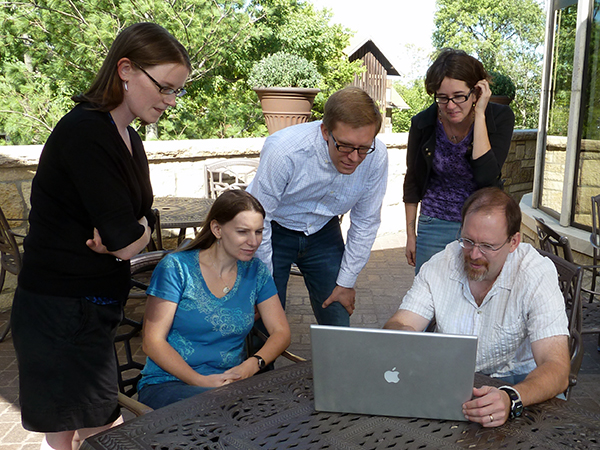 TCN: Goals
Database several major invertebrate fossil collections.

Georeference fossil collections to enable study of biogeographic patterns over time.

Generate digital atlases of fossil life for the general public and scientific community:
Digital images of ancient biodiversity.
Paleogeographic maps for individual species over multiple time intervals.
Project Coverage in Time and Space
Younger
Slide shows the geological time scale.
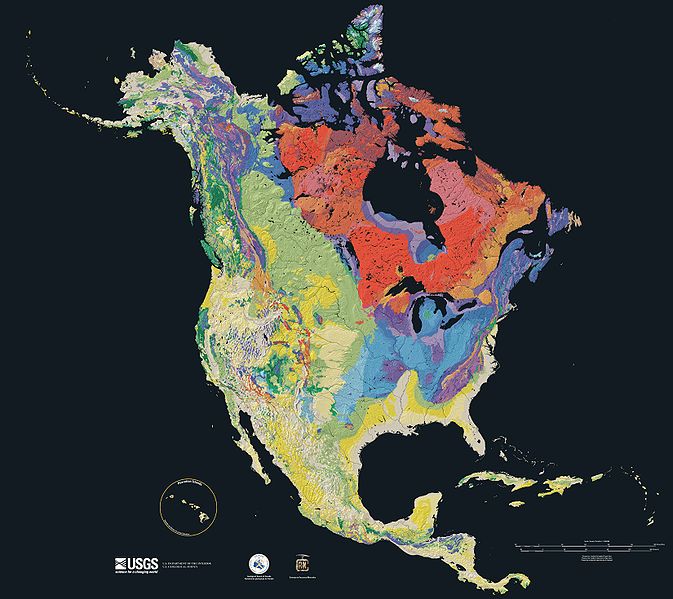 Older
Ordovician (488-444 Ma) Collections
Region:  Cincinnati area.
Collections:
Ohio University Zoological Collections (Alycia Stigall)
Department of Invertebrate Paleontology, Cincinnati Museum Center (Brenda Hunda)
Karl E. Limper Geology Museum, Miami University (Kendall Hauer)

Material to be digitized:
100,000 specimens
115 species
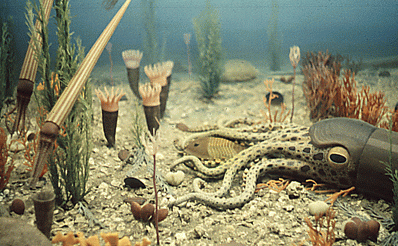 http://www.ucmp.berkeley.edu/ordovician/ordovician.php
Pennsylvanian (318-299 Ma) Collections
Region: Mid-Continent.
Collection:
University of Kansas Biodiversity Institute, Division of Invertebrate Paleontology (Bruce Lieberman and Una Farrell along with Jim Beach)

Material to be digitized:
170,000 specimens
240 species
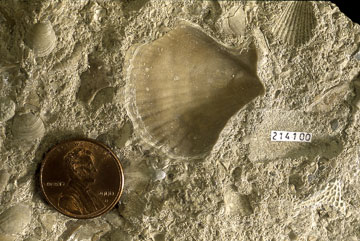 http://www.kgs.ku.edu/Extension/fossils/bivalve.html
Neogene (23-2.6 Ma) Collections
Region: Southeastern USA. 
Collection:
Division of Invertebrate Paleontology, Florida Museum of Natural History (Roger Portell)

Material digitized (focus will be on digital atlases):
176,615 specimens
500 species
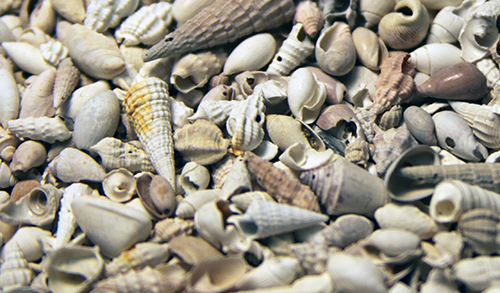 Most wide-ranging species - Naraoia compacta
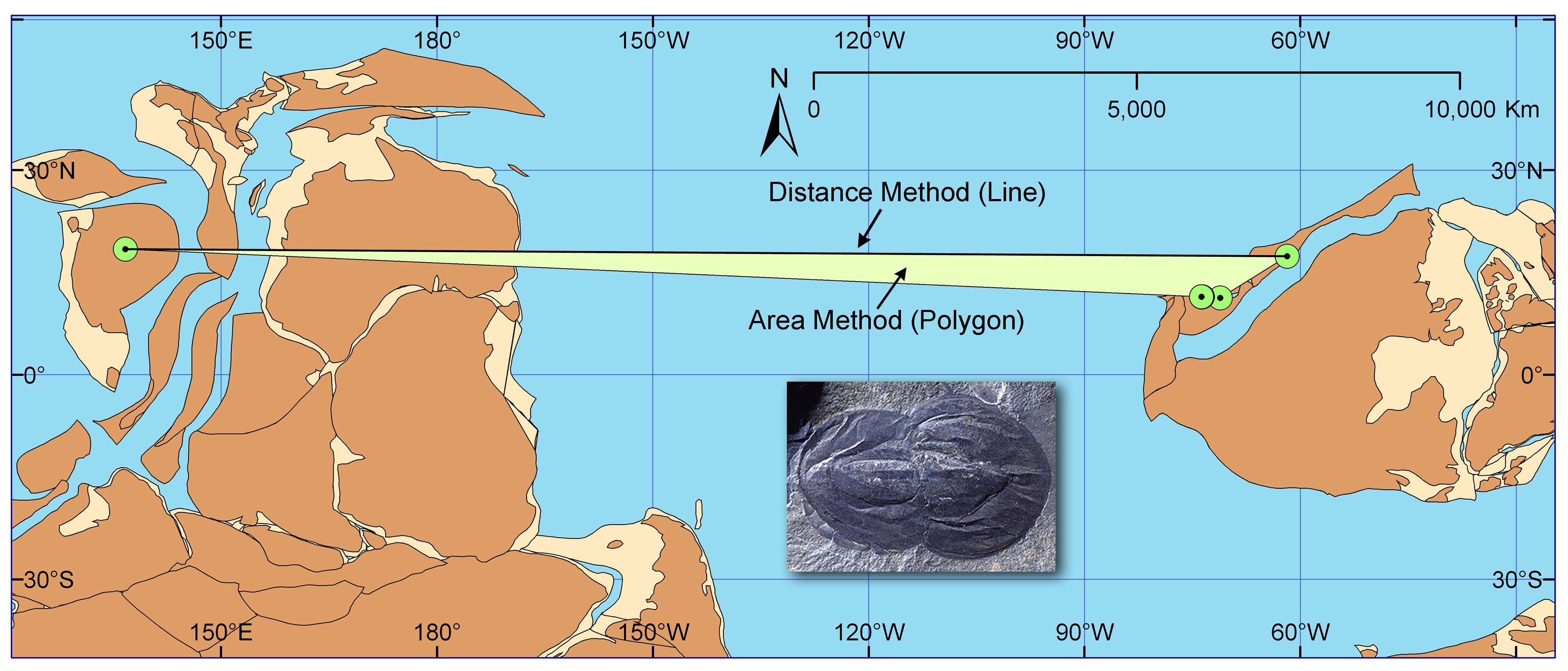 Hendricks, Lieberman, and Stigall. 2008. Palaeo 3
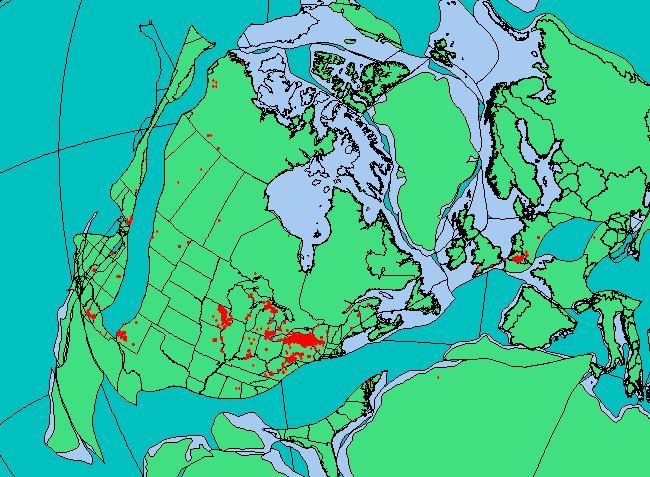 Rode and Lieberman. 2004. Palaeo 3
Stigall and Lieberman. 2006. Journal of Biogeography
Over 5000 occurrence data from museum collections and the field
Present Day
Coniacian (~87Ma)
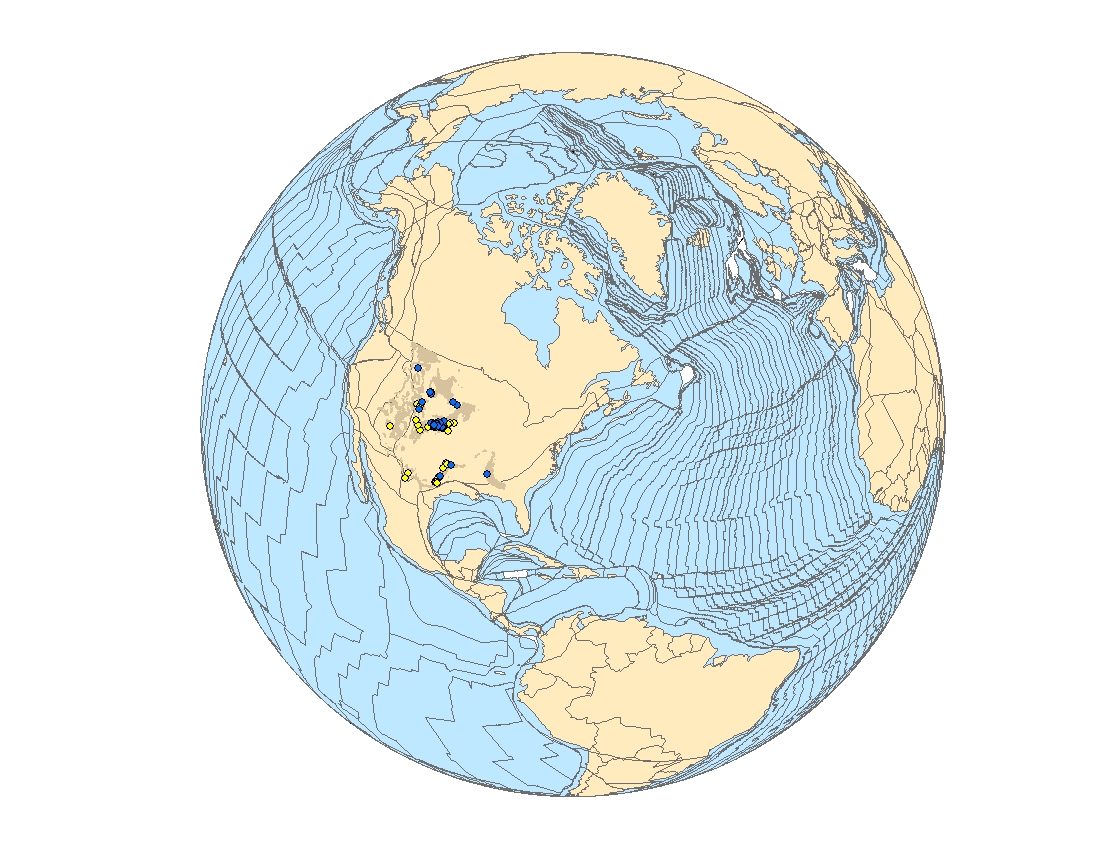 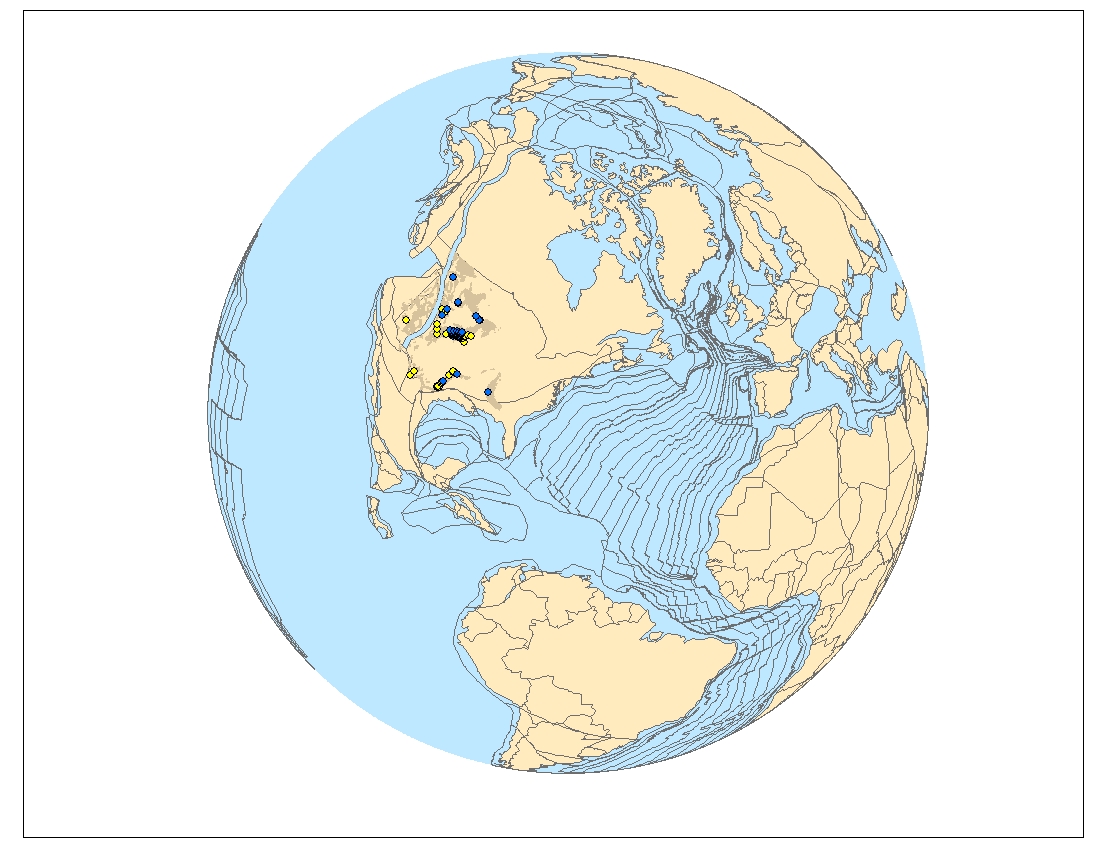 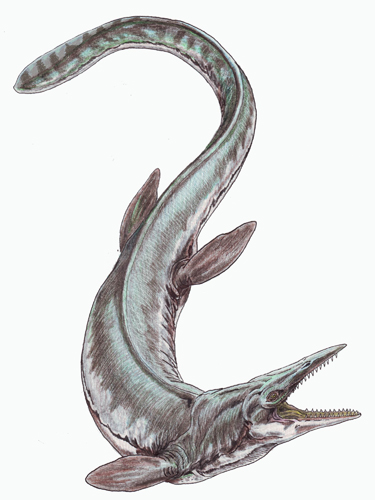 Tylosaurus sp.
Cretoxyrhina mantelli
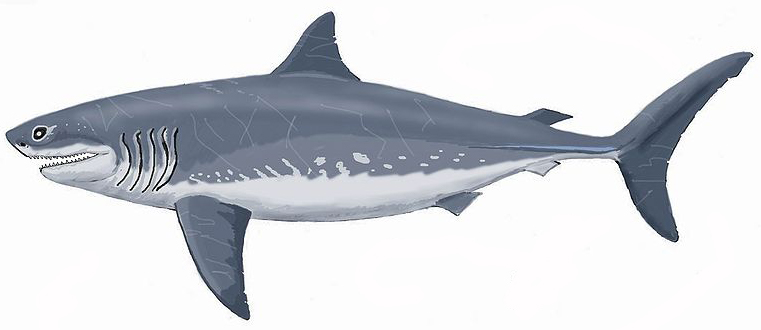 Myers & Lieberman. 2011. Proceedings of the Royal Society Ser. B
Present
2081-2100
2021-2040
2041-2060
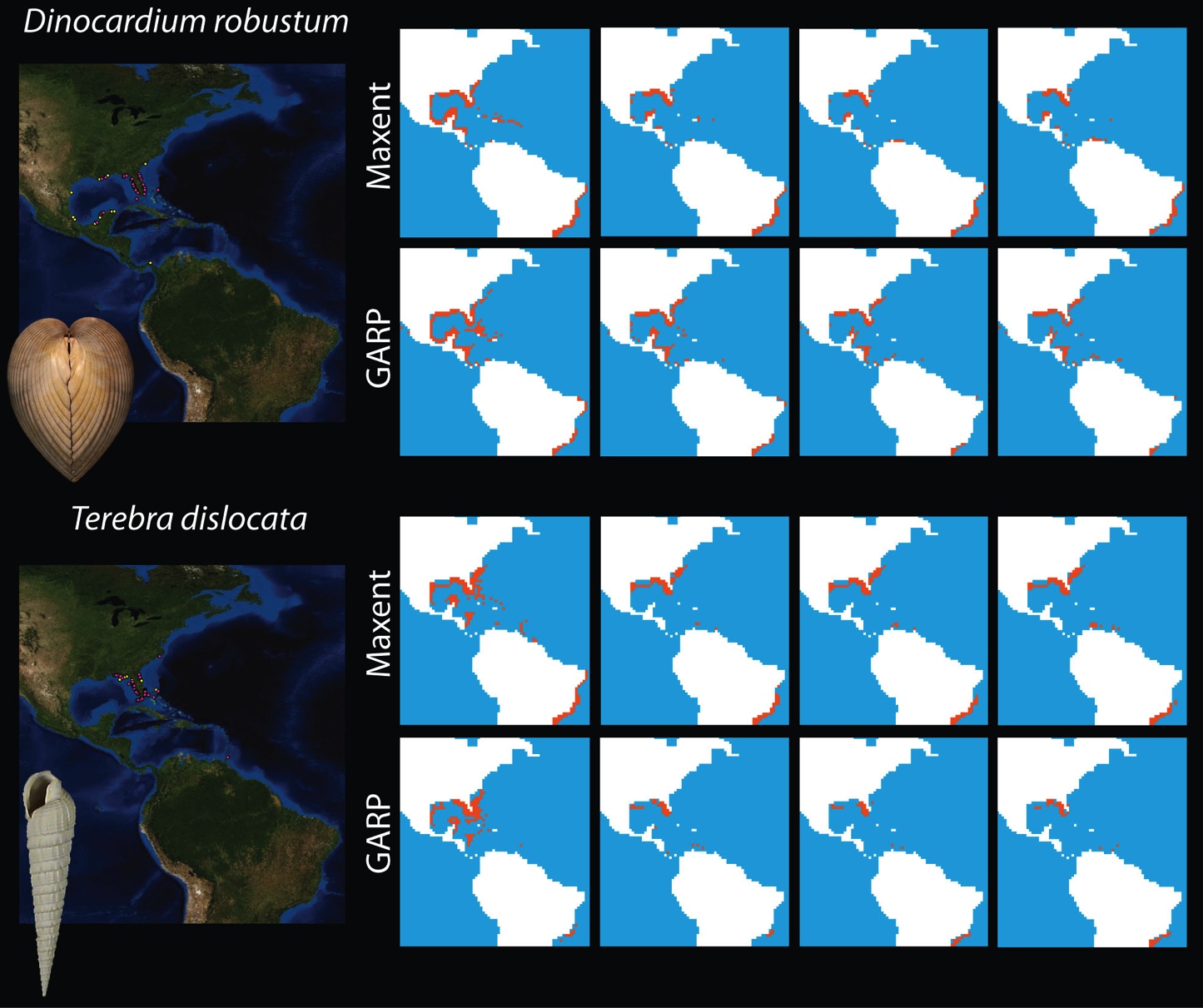 Saupe, Hendricks, Peterson, and Lieberman. In review.
Databasing Activities
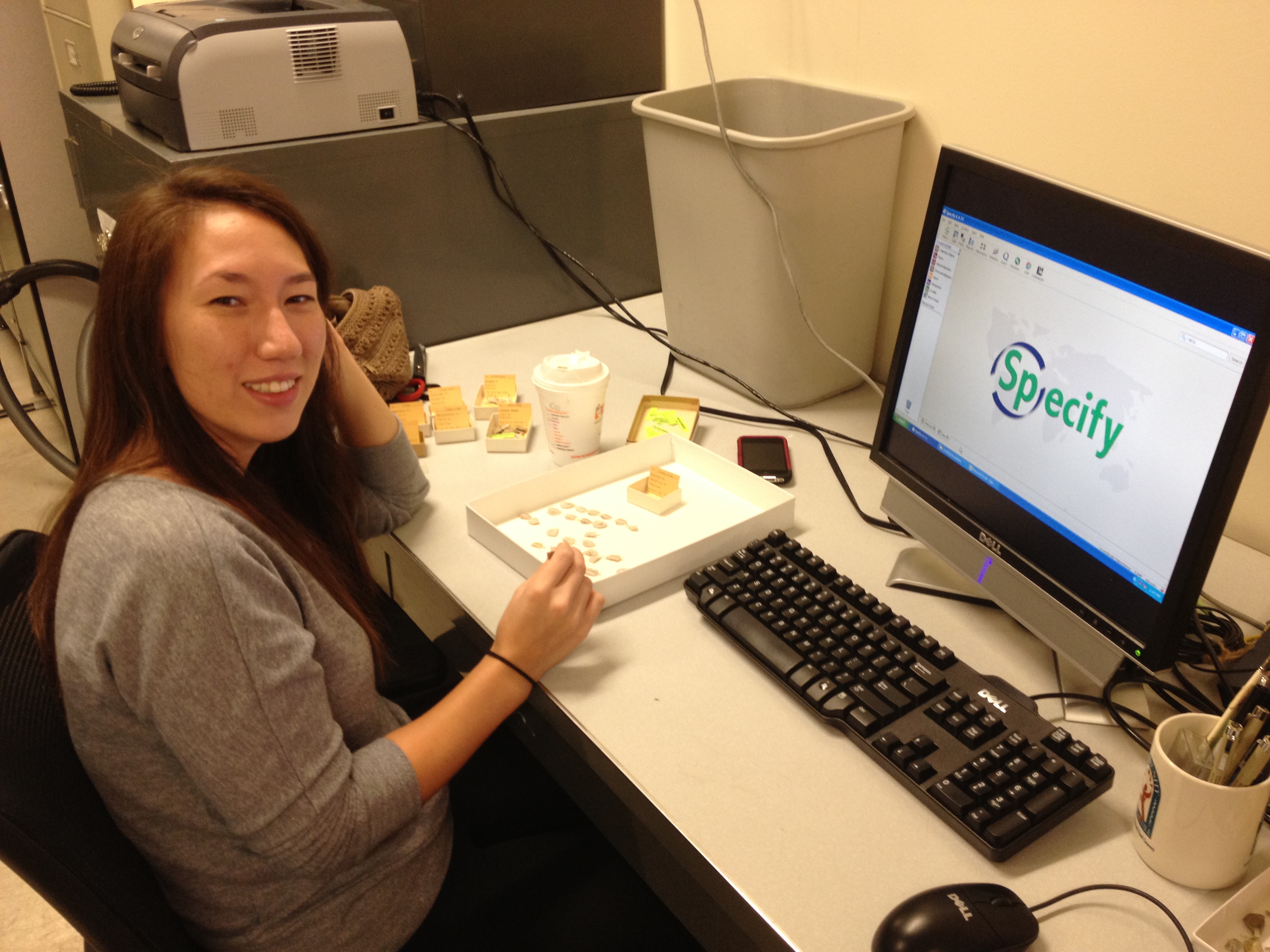 Databasing Activities
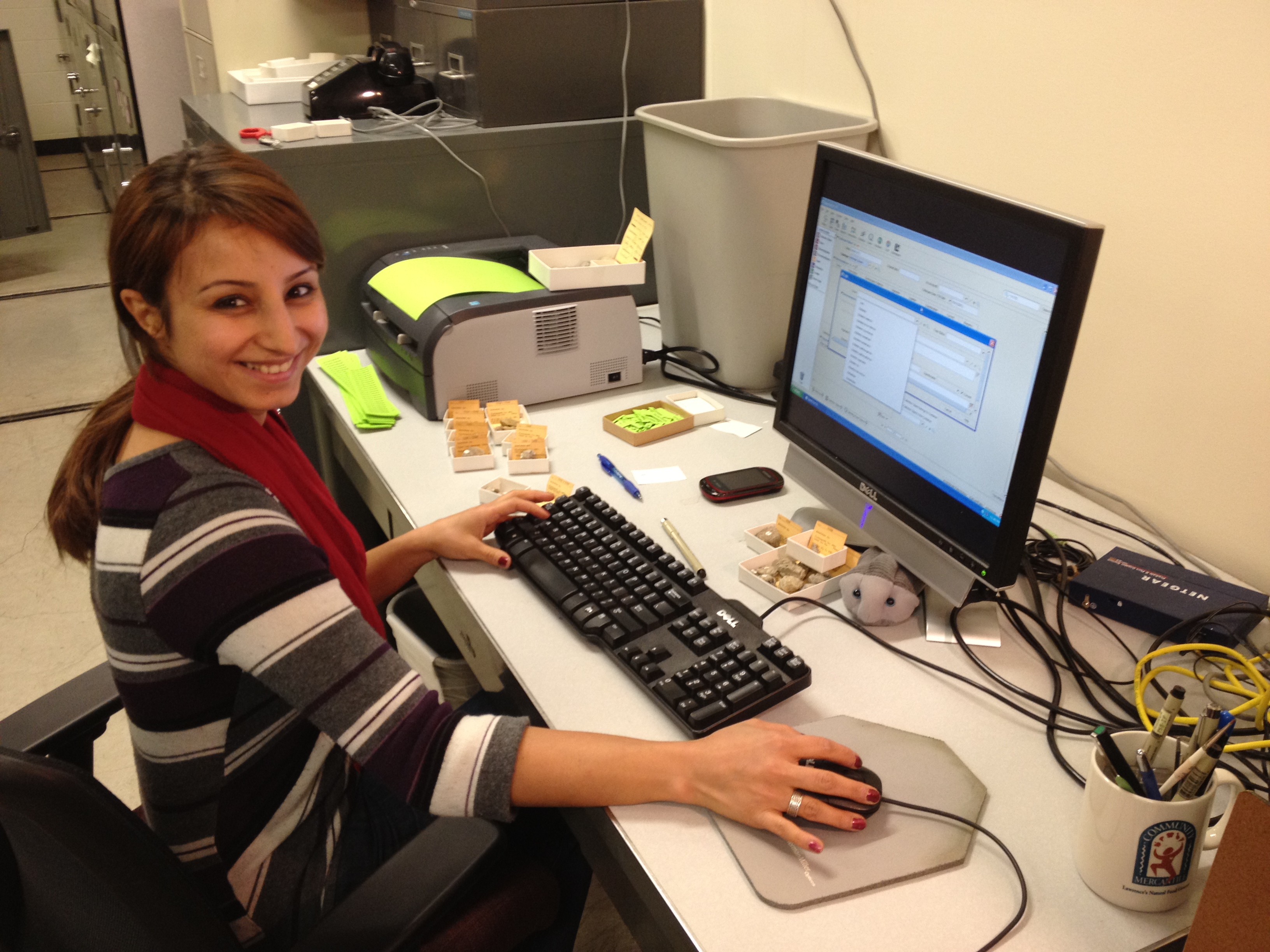 Specimen number(s)
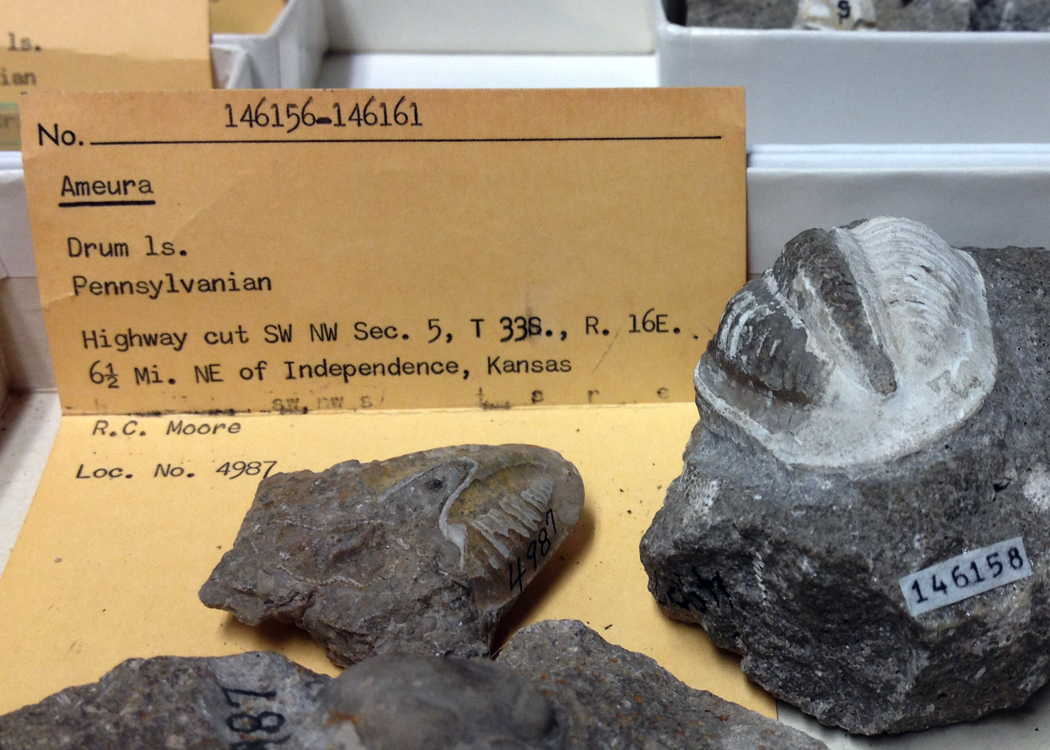 Taxon
Lithostratigraphy
Geologic Age
Locality
Collector
Locality number
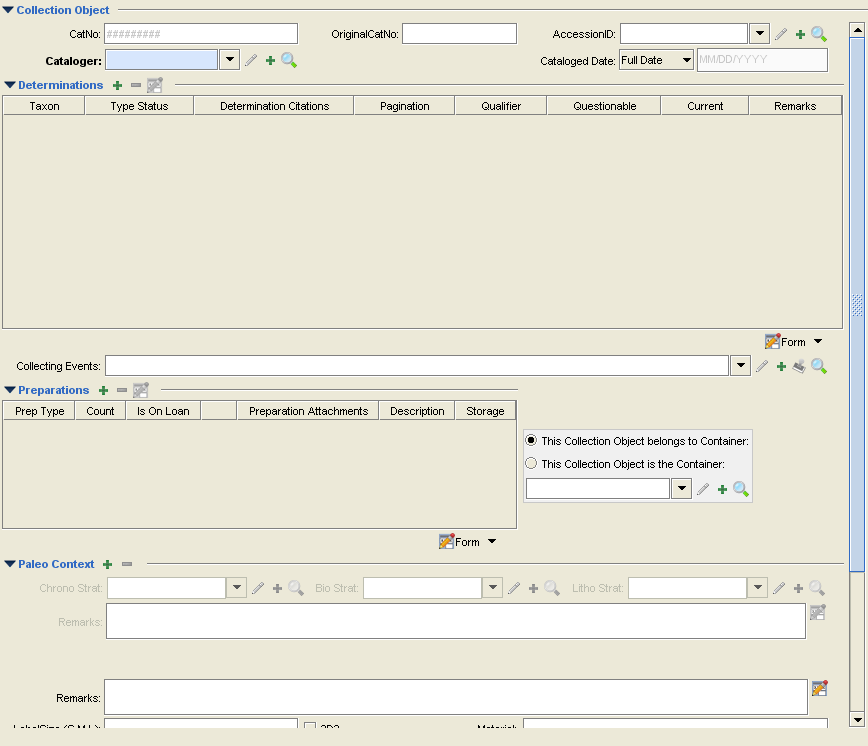 Georeferencing Activities
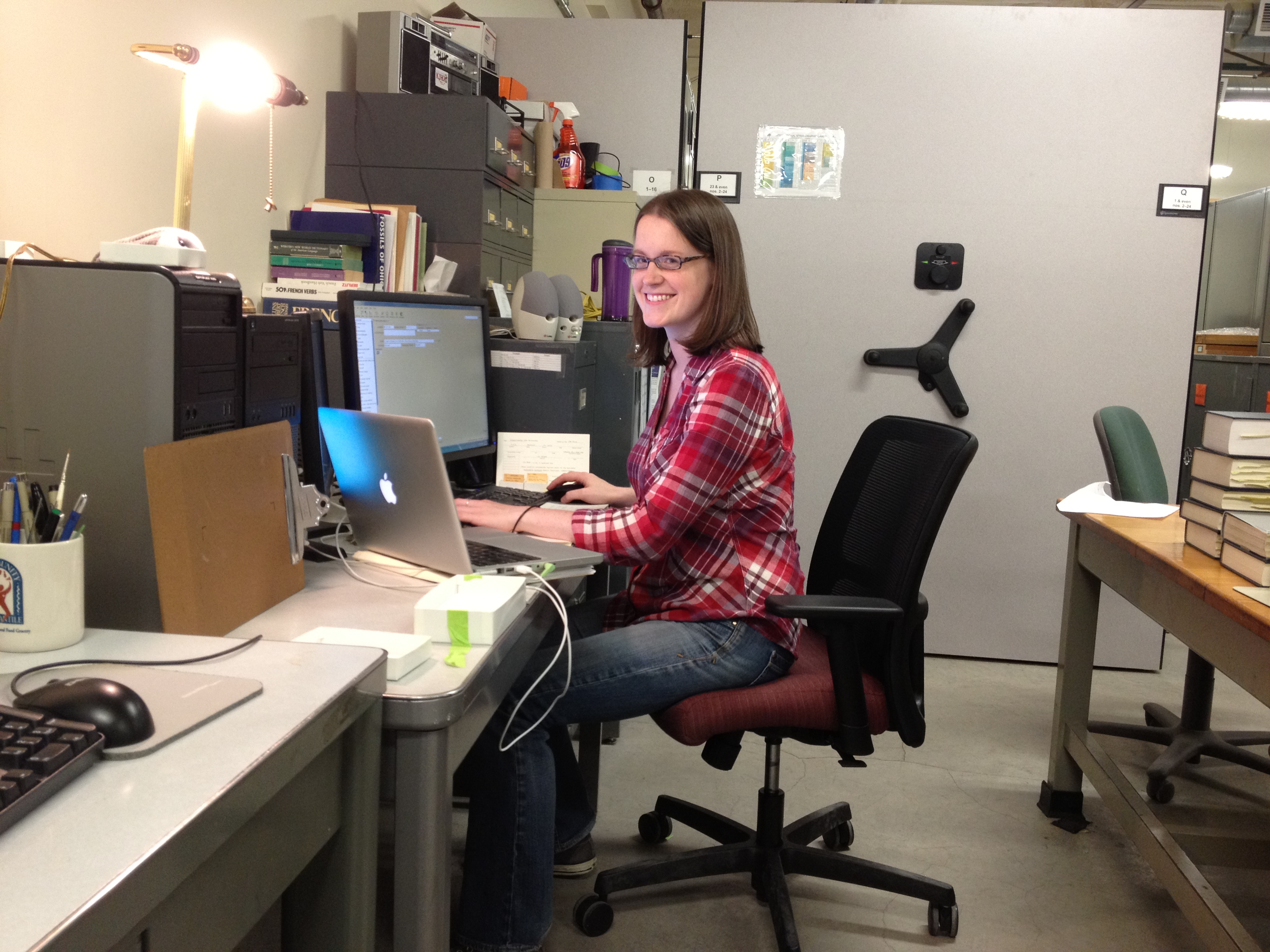 Georeferencing Activities
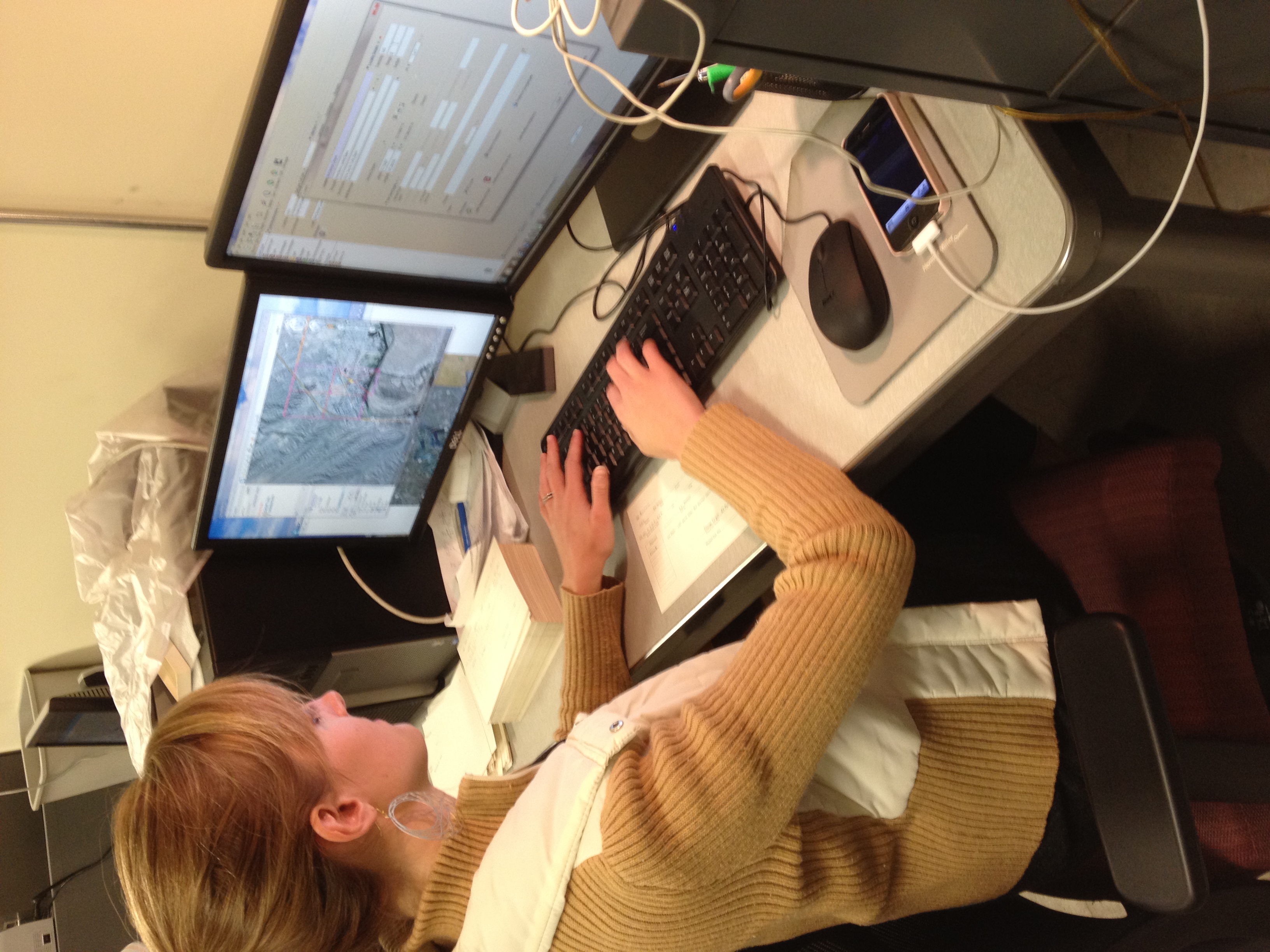 Geologic Age
Locality Number
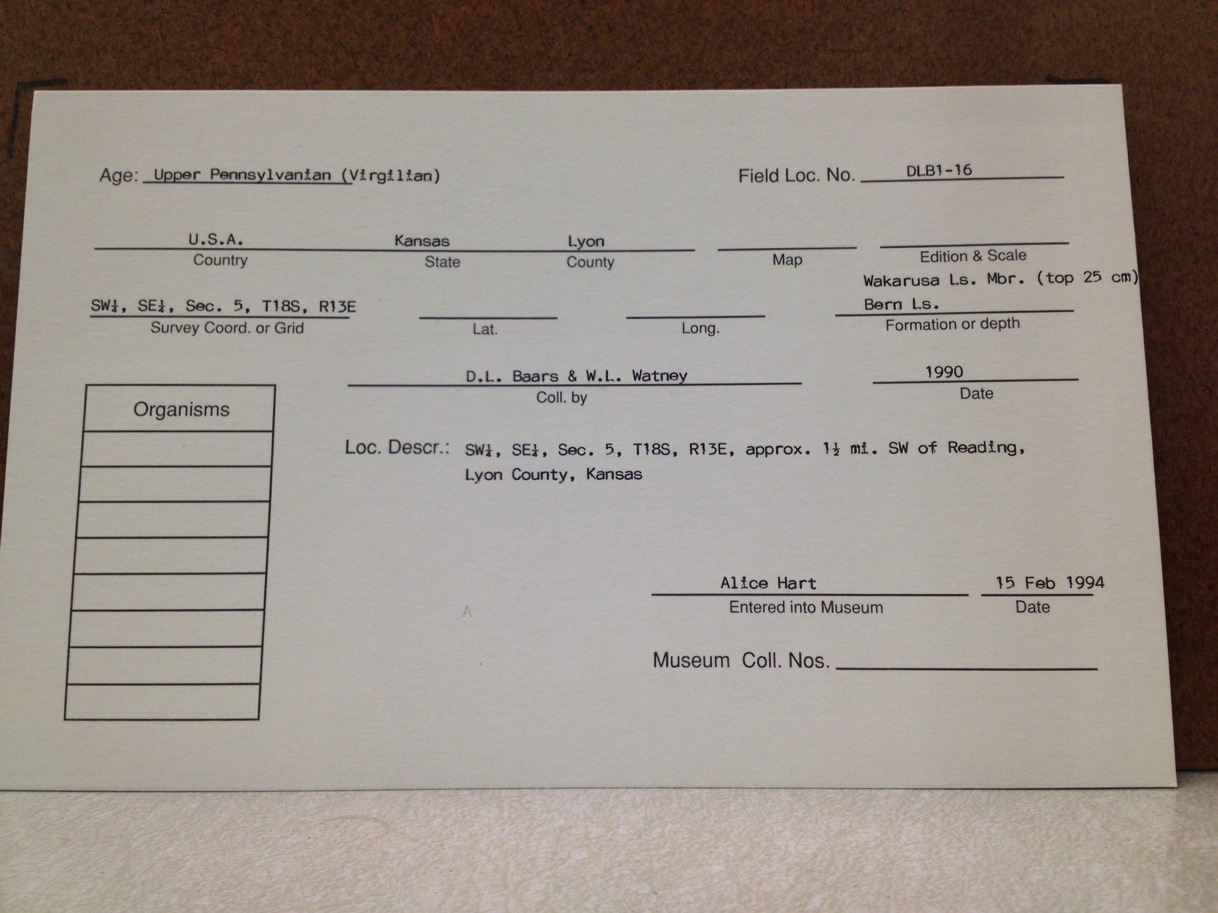 Higher Geography
TRS
Lithostratigraphy
Collection Date
Collector(s)
Locality
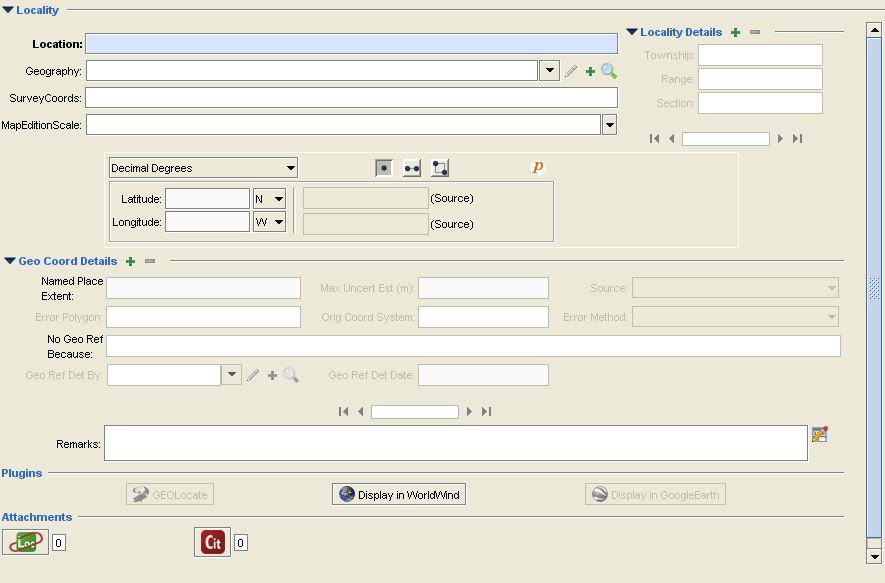 KUMIP Results/Stats Since June
Specimens databased – 5,109
Other data modified – 6,261
Specimens georeferenced – 641
Locality information modified – 3,081
Digital Atlases: Goals
Digital atlases:
“Field guides to the past” for three of the United States’ most fossil-rich regions
Online webpages
“App” for mobile devices
Intended audiences: scientists and advocational fossil collectors

Atlases will be generated for the following numbers of specimens from each time period:
Ordovician: 	115 species
Pennsylvanian: 	240 species
Neogene: 	500 species
Genus Page
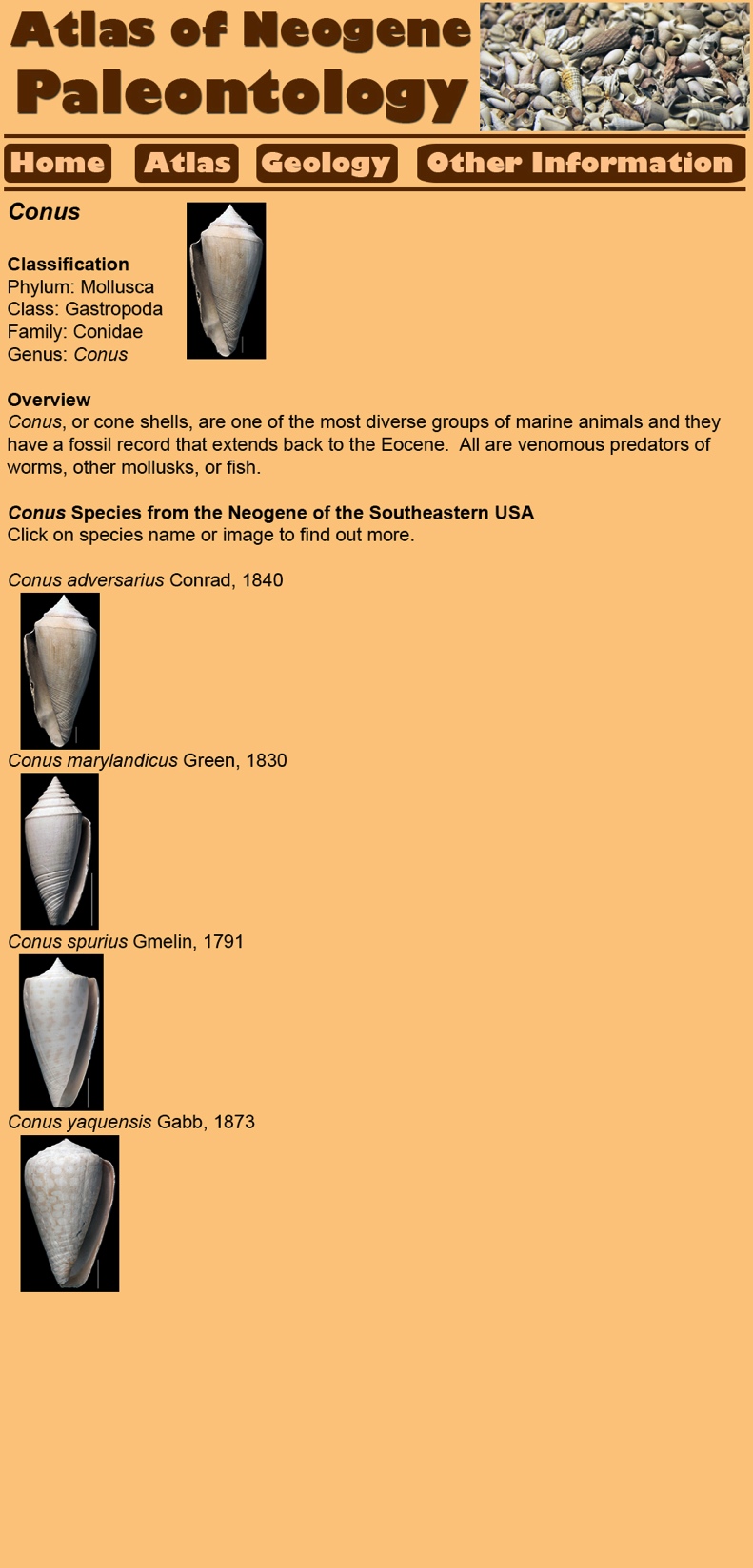 Classification (hyperlinks)

Overview of genus

Species list, with hyperlinked images to assist identifications
Slide shows figure of sample taxon webpage for Conus.
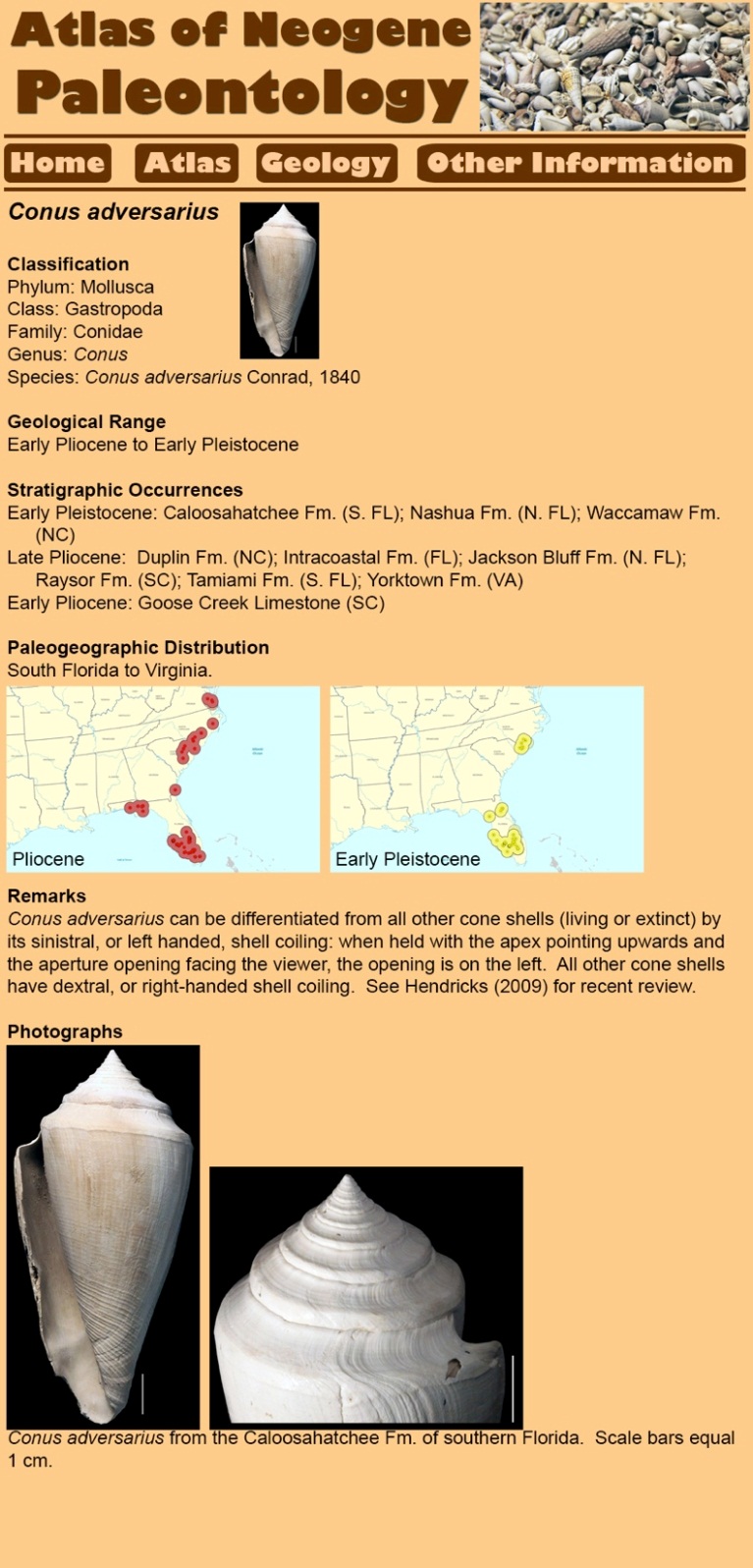 Species Page
Classification (hyperlinks)
Geological range
Stratigraphic occurrences (hyperlinks to taxon lists)
Paleogeographic distributions with “time-slice maps”
Remarks:
Features useful for identification
Important references
Photographs illustrating key features for identification
Slide shows figure of sample taxon webpage for Conus adversarius.
Conus marylandicus
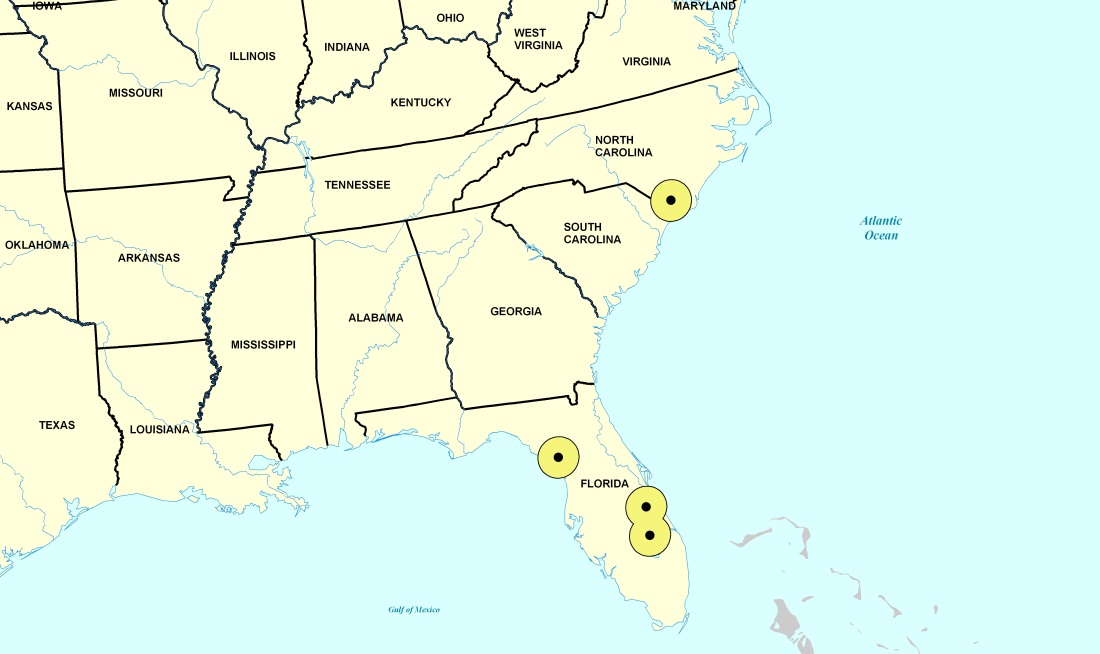 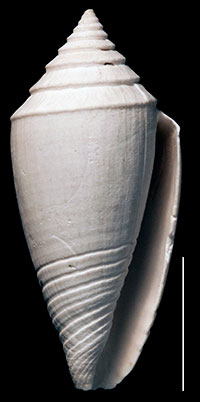 Early Pleistocene
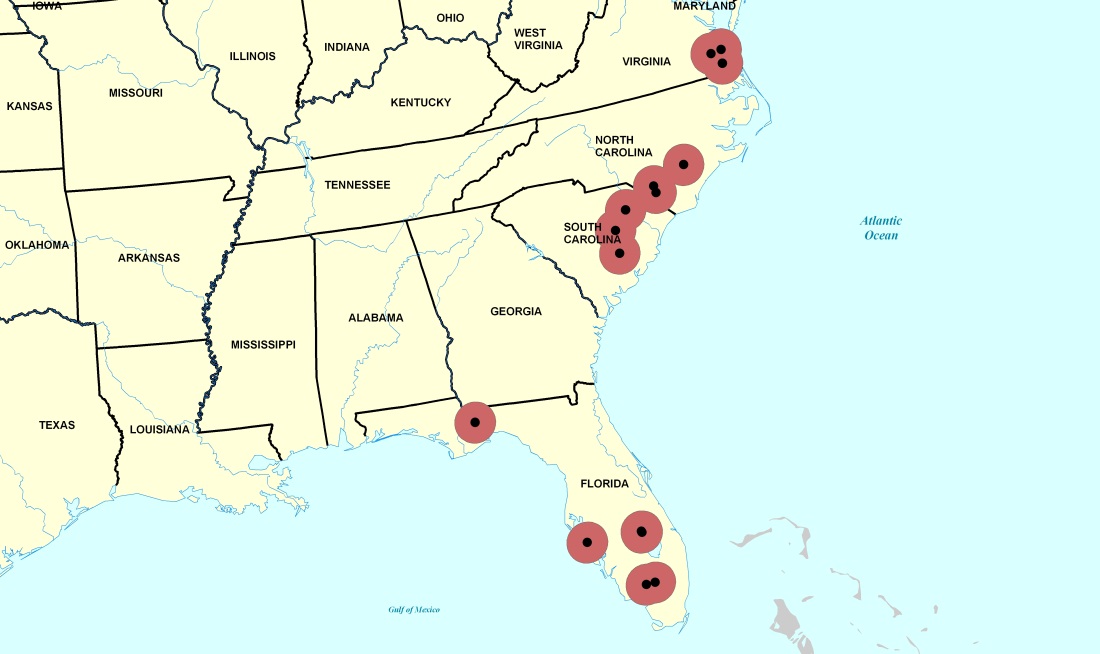 Pliocene
Note: Dots are actual occurrence areas, surrounded by a 50km buffer.
All records
Different Ranges of Four Conus Species During the Pliocene
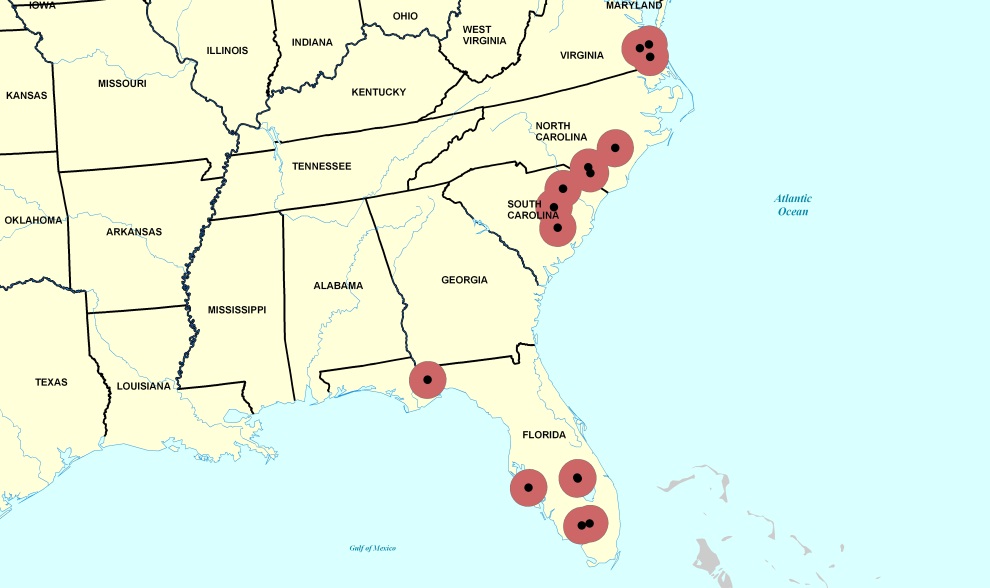 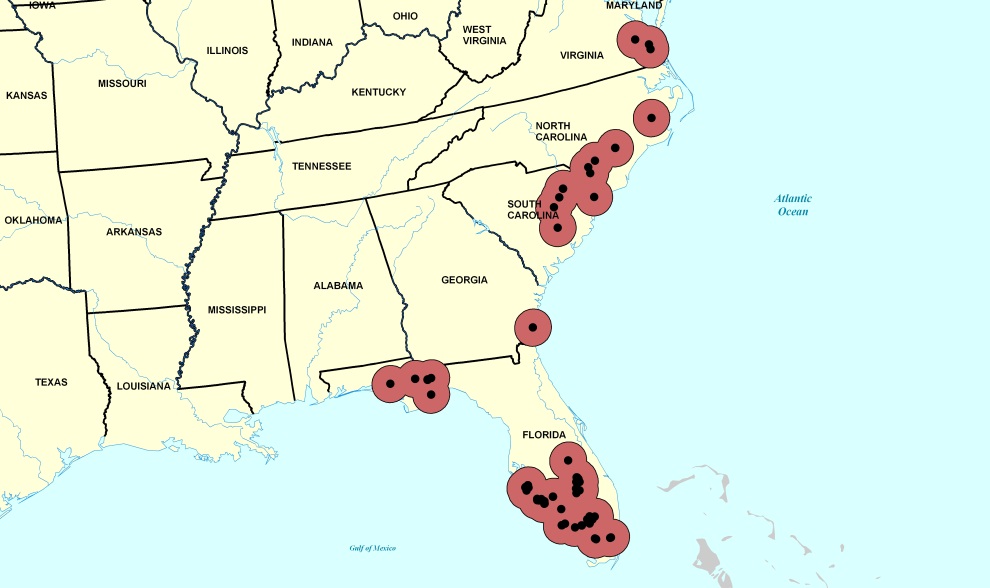 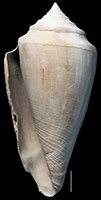 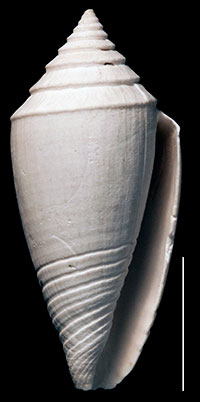 Conus marylandicus
Conus adversarius
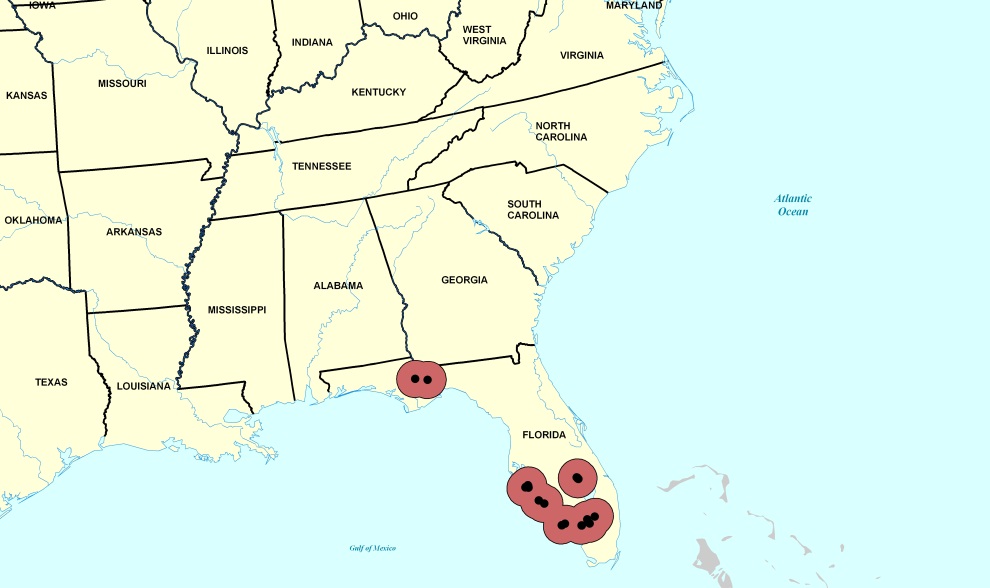 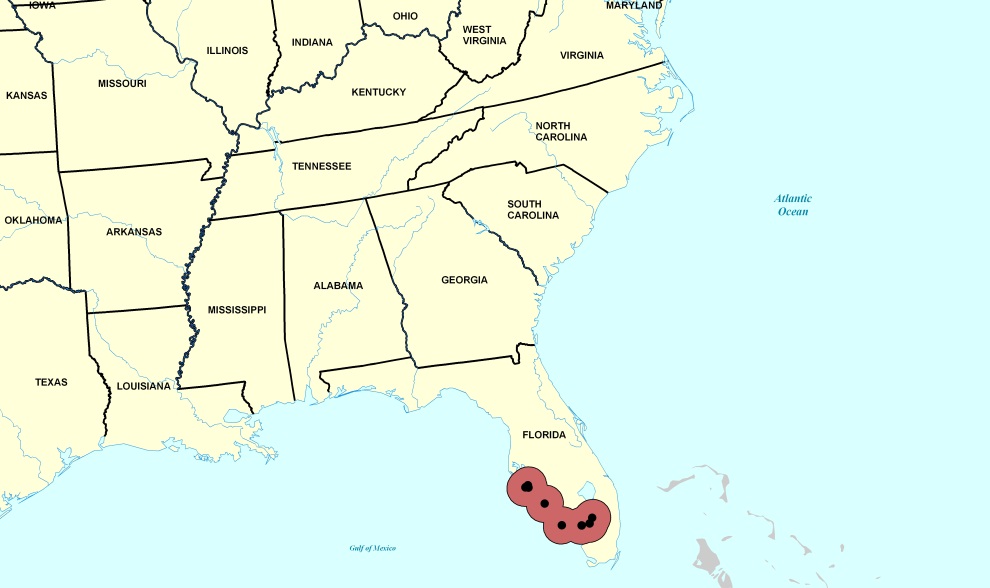 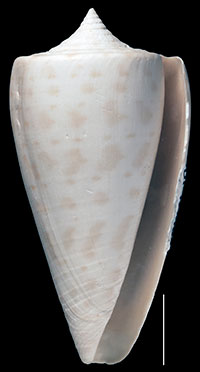 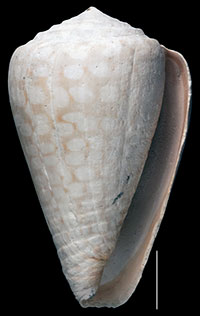 Conus spurius
Conus yaquensis
Conclusions
Progress proceeding apace
Very excited about our new project
Enjoyed meeting various folks associated with the program and interacting with the different TCN’s
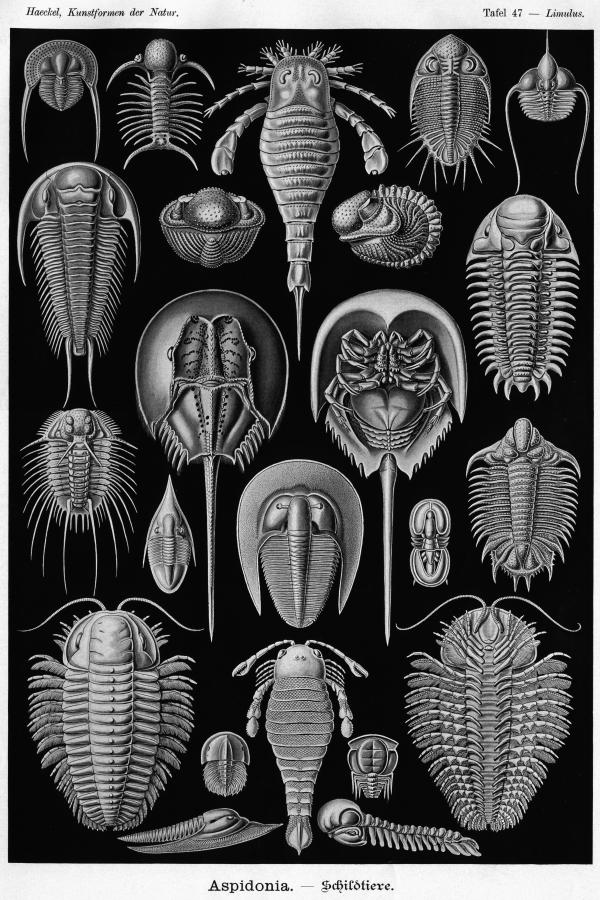 Thanks to:
J. Hendricks (SJSU)
U. Farrell (KU)
Jim Beach and Specify (KU)
Funding
NSF Emerging Frontiers
NSF Sedimentary Geology & Paleobiology
NSF Systematic Biology